9
Русский язык
класс
Сергей Есенин
«Отговорила роща золотая…»

Мусурманова 
Юлия Юрьевна
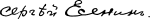 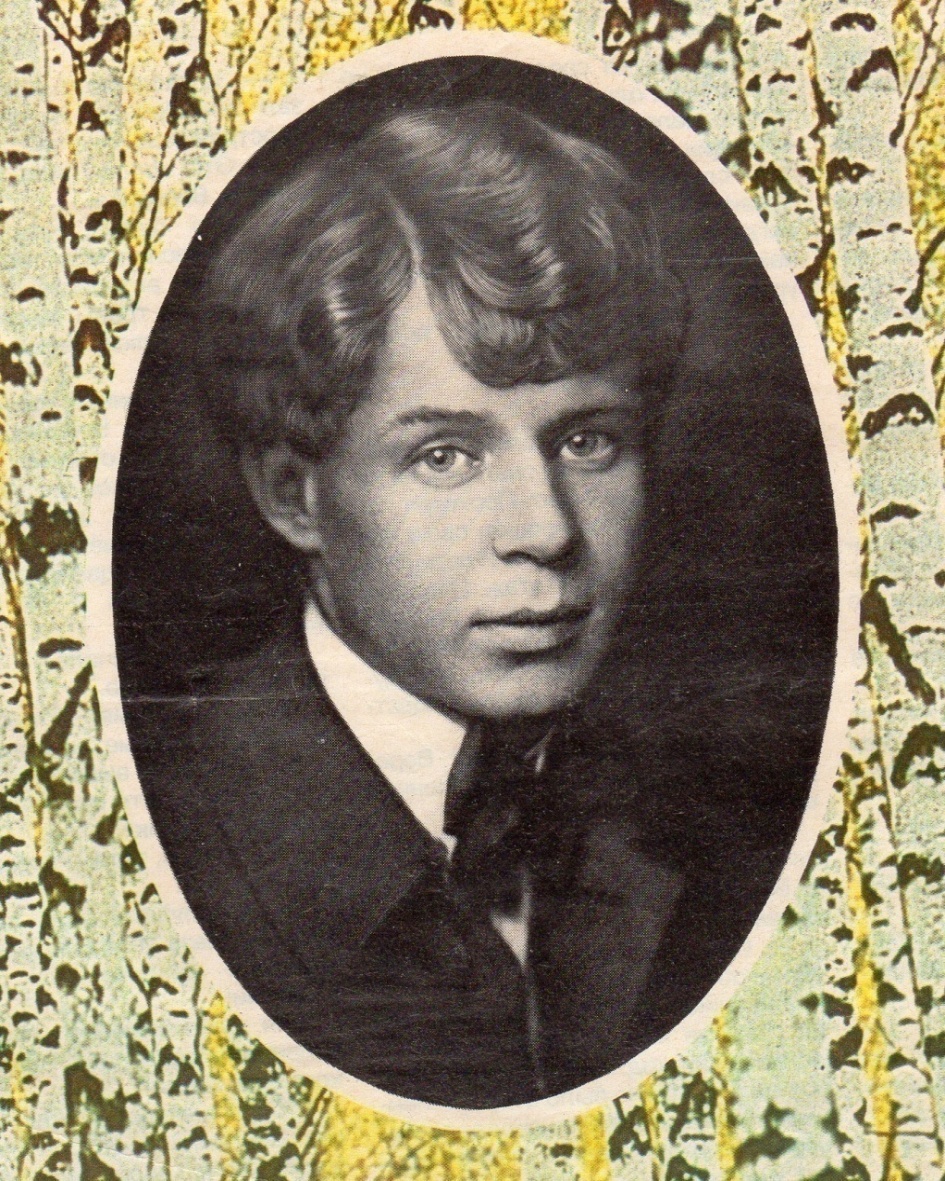 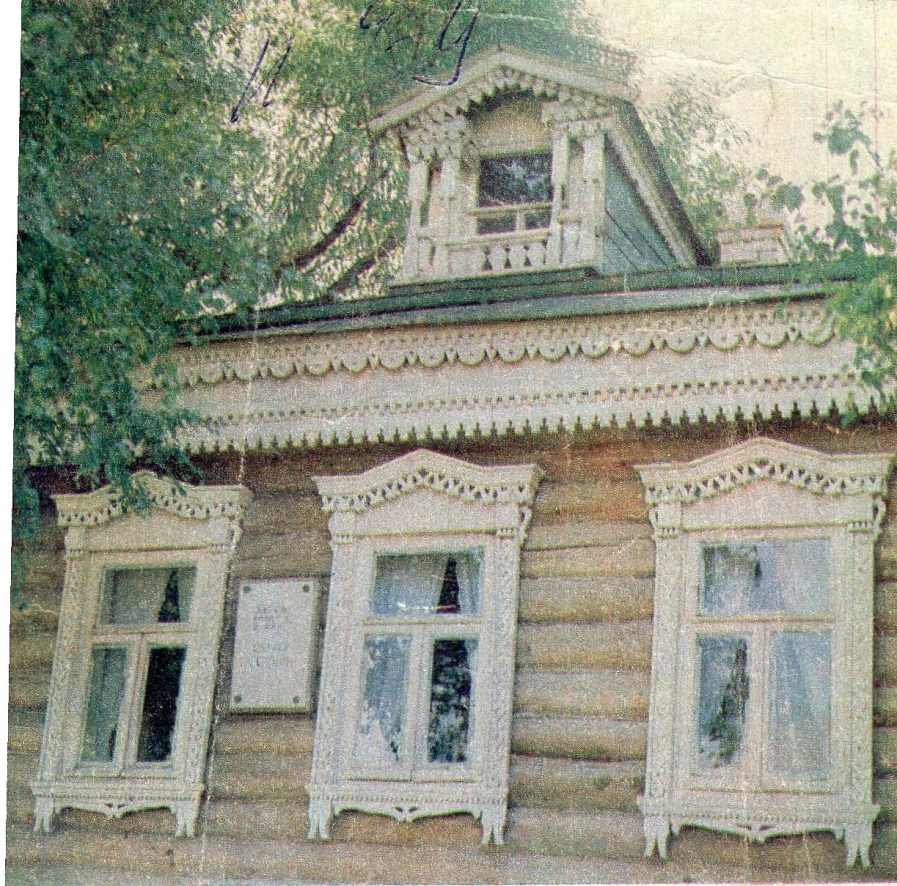 «Моя лирика жива 
одной большой любовью,
 любовью к Родине»
1895 - 1925
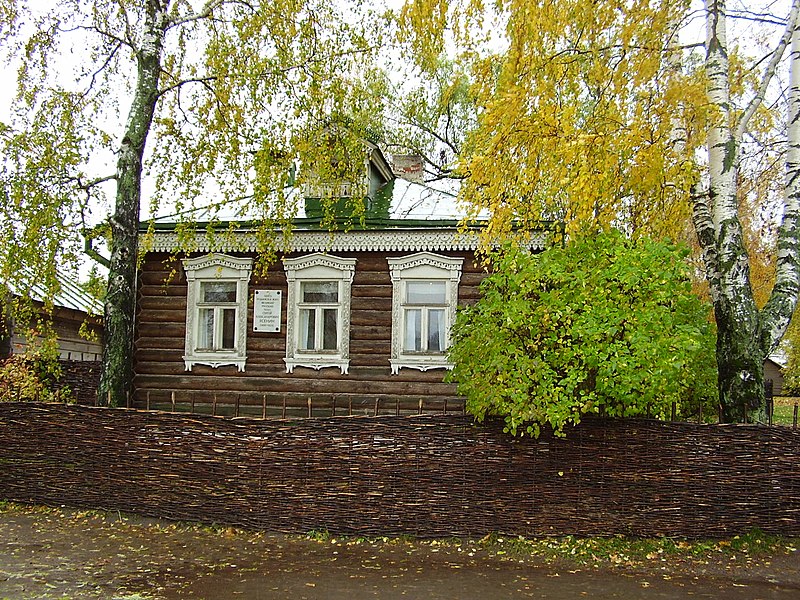 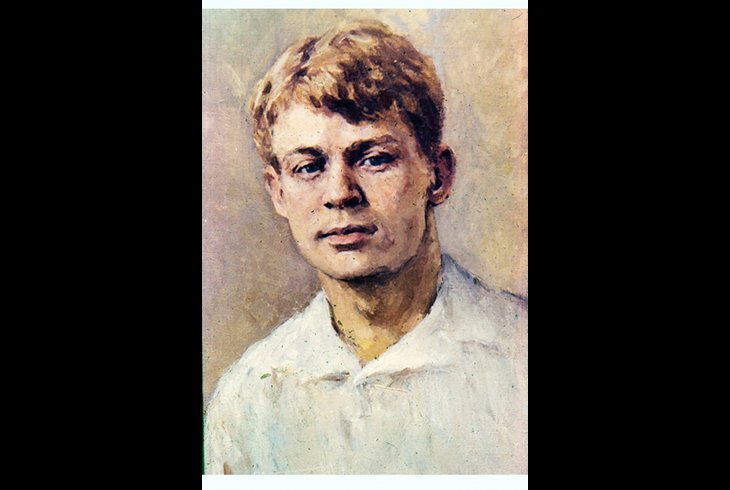 Где родился 
и провёл детство С.Есенин?
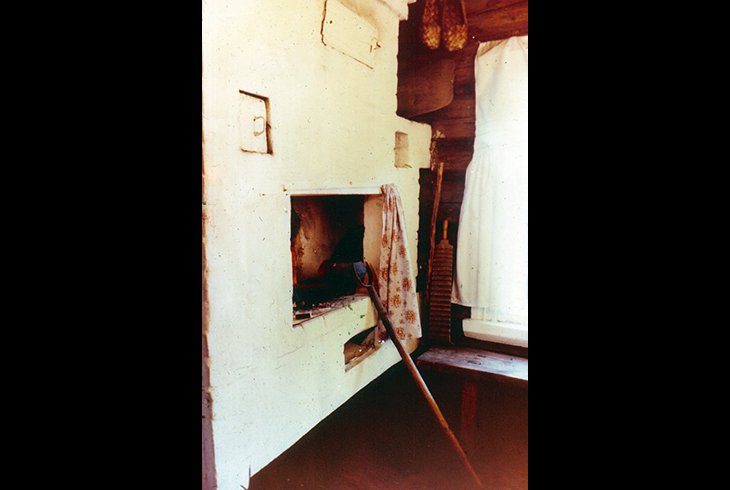 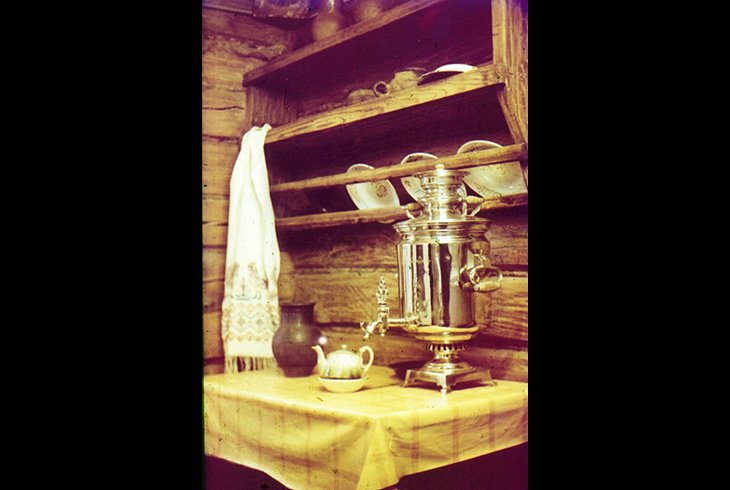 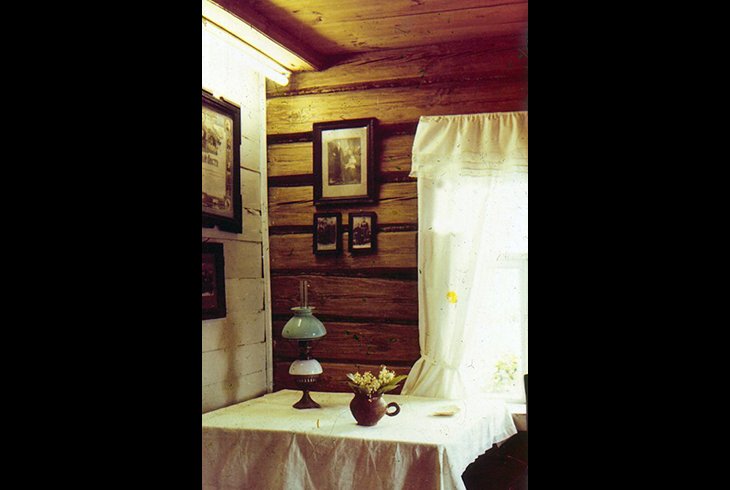 Дом-музей поэта 
в селе Константиново
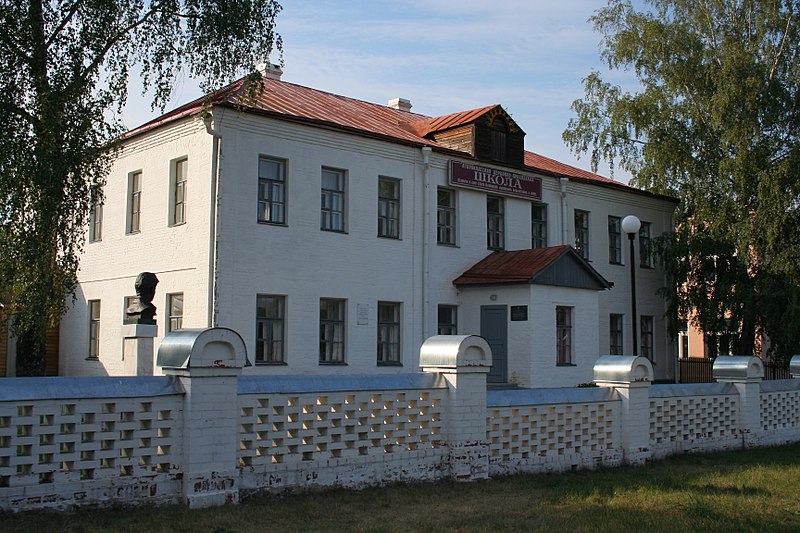 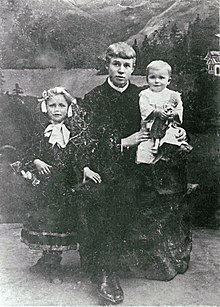 Школа в Спас-Клепиках, где учился Есенин
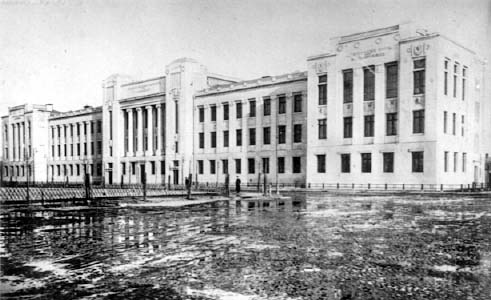 В 1913 году Есенин поступил вольнослушателем на историко-философское отделение в Московский городской народный университет имени 
    А. Л. Шанявского. 
    Работал в типографии,
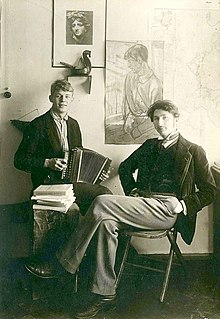 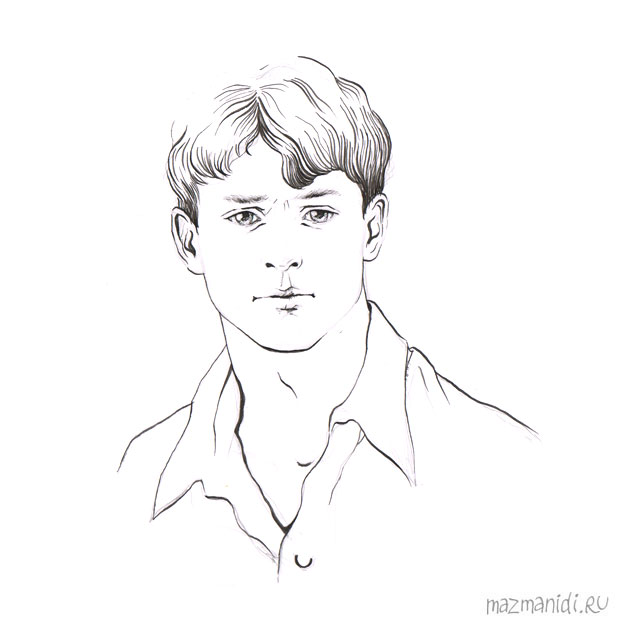 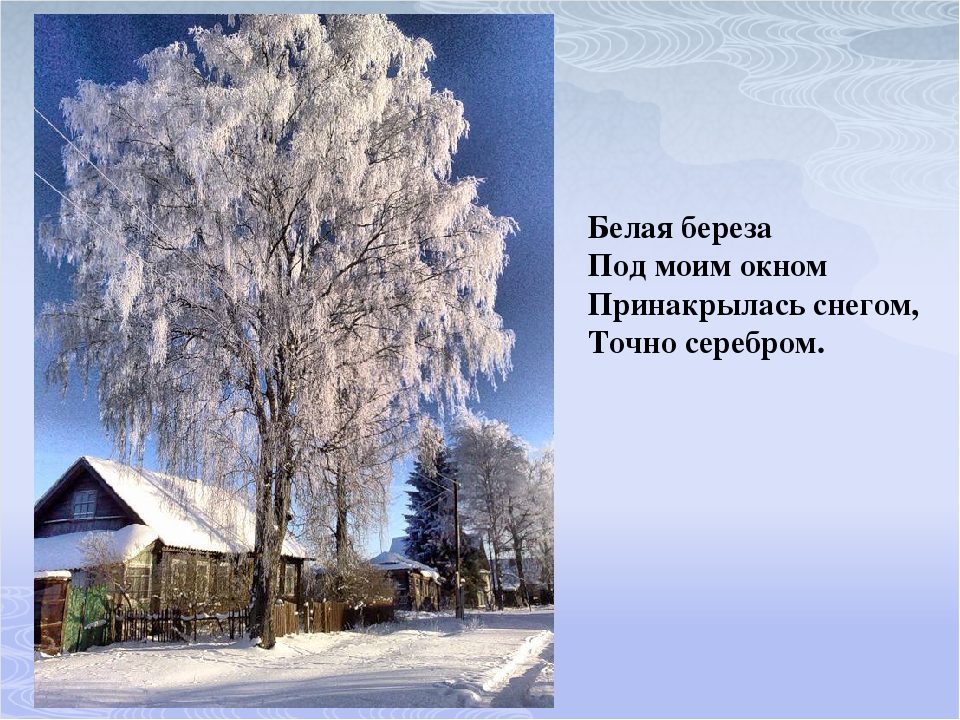 В январе 1914 года  в московском детском журнале «Мирок» опубликовано стихотворение «Береза».
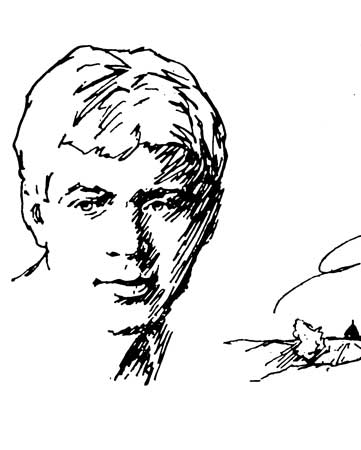 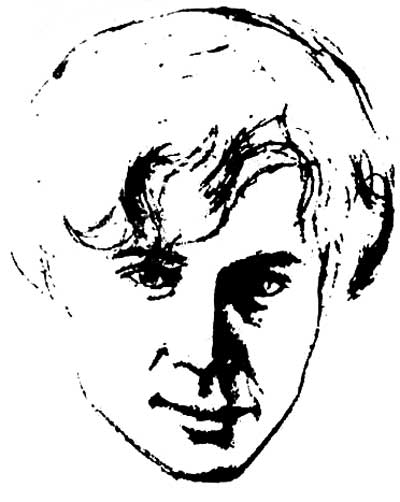 В 1916 году вышел первый сборник — «Радуница». О Есенине заговорили как о самобытном поэте-лирике, художнике «дивных красок», творце, у которого есть будущее. 
Сам поэт писал: «Стихи мои произвели большое впечатление. Все лучшие журналы того времени стали печатать меня, а осенью появилась моя первая книга «Радуница». О ней много писали. Все в один голос говорили, что я талант. Я знал это лучше других».
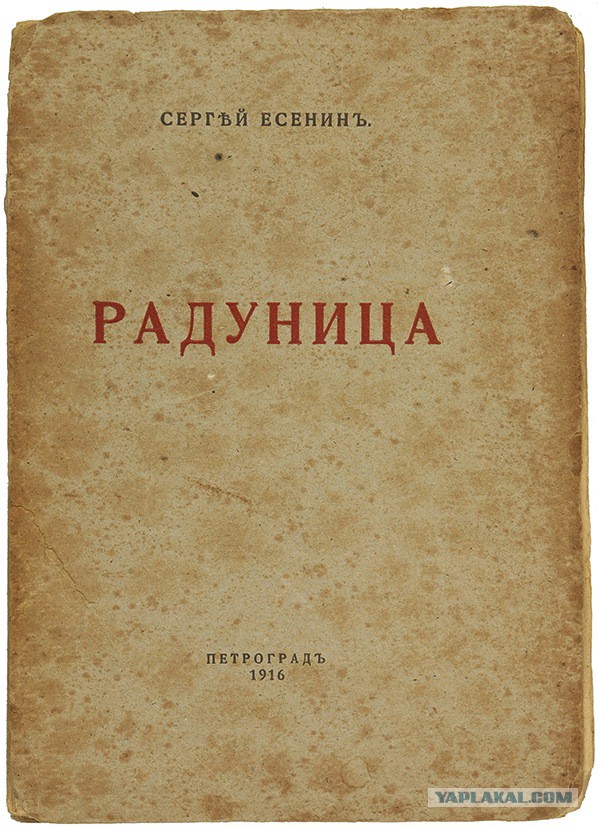 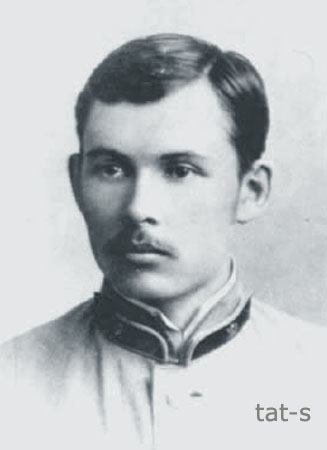 В 1921 году поэт с 13 мая по 3 июня гостил в Ташкенте у своего друга, ташкентского поэта Александра Ширяевца. По приглашению директора Туркестанской публичной библиотеки 25 мая 1921 года Есенин выступил в помещении библиотеки на литературном вечере, устроенном его друзьями, перед слушателями «Студии искусств».
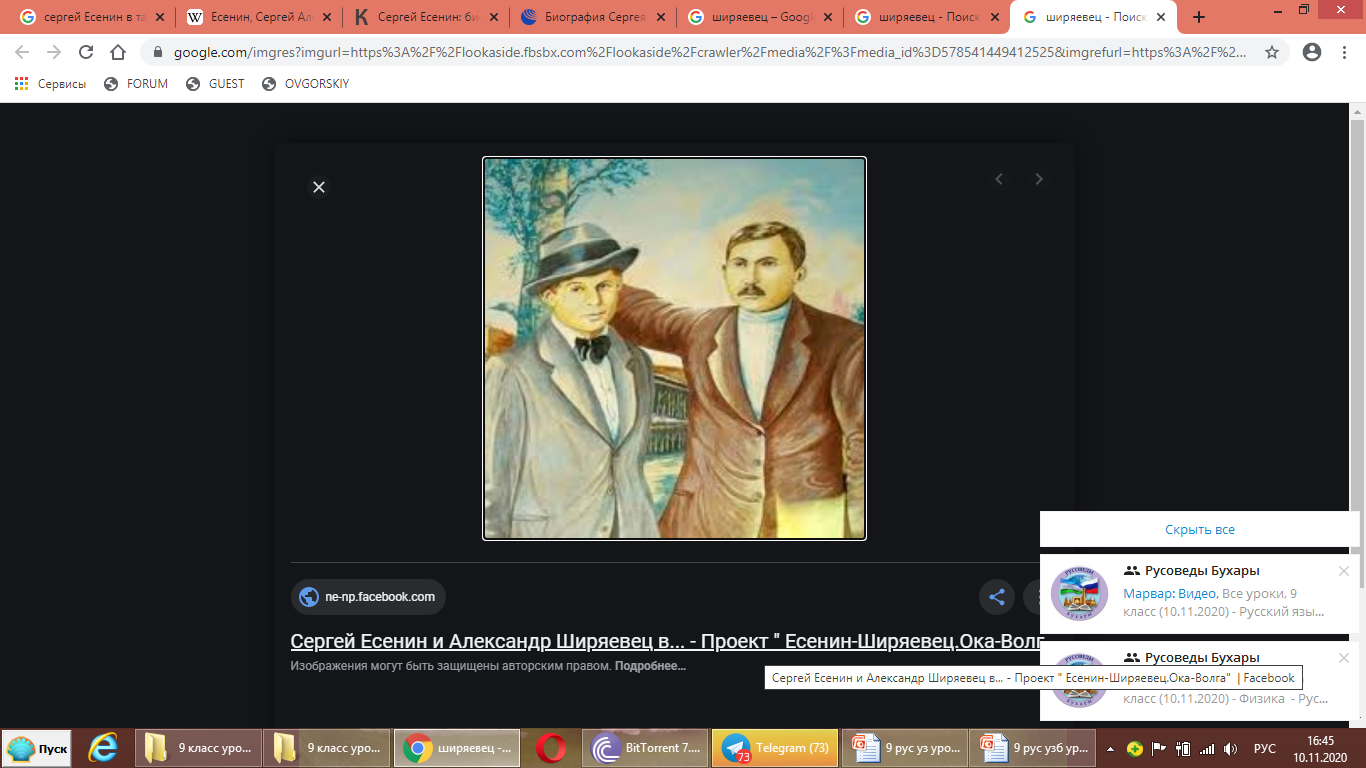 В Туркестан Есенин приехал на поезде, и в вагоне жил всё время своего пребывания в Ташкенте. Затем в этом поезде ездил в Самарканд, Бухару и Ашхабад.
 3 июня 1921 года Сергей Есенин уехал из Ташкента. 
.
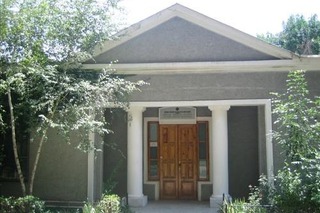 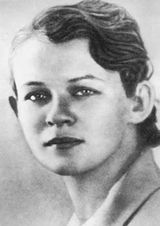 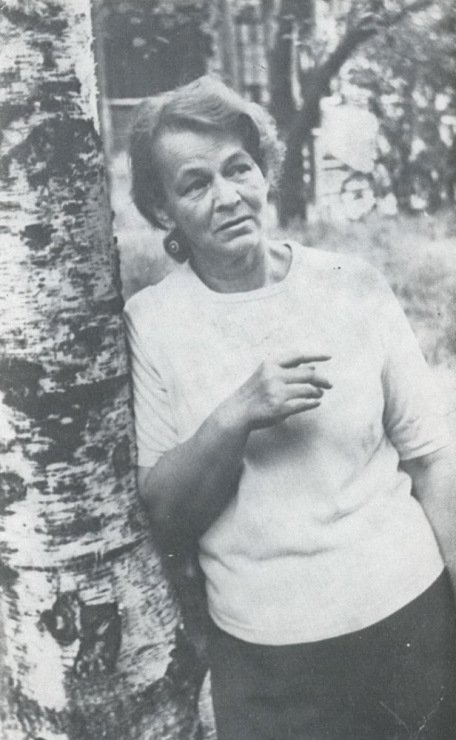 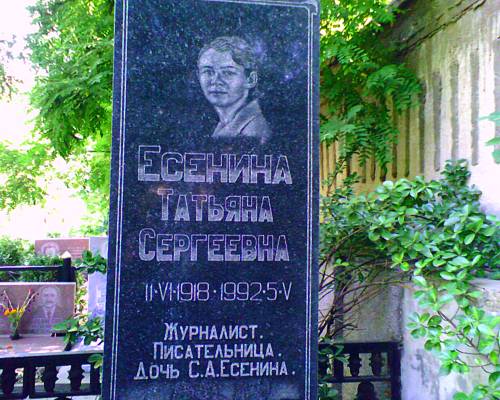 По стечению обстоятельств бóльшая часть жизни дочери поэта Татьяны прошла в Ташкенте.
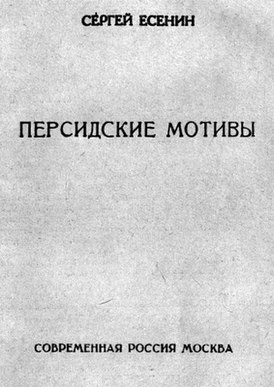 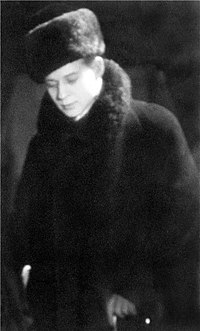 1921 году Есенину попал в руки сборник «Персидские лирики X—XV веков». Есенин был очарован этой книгой: «Он ходил по комнате и декламировал Омара Хайяма».
   Приезжая в Тифлис и Баку, поэт  мечтал посетить Турцию и Иран. Среди переводов «Персидских мотивов» на другие языки — работы Эркина Вахидова (в которых имя героини цикла Шаганэ заменено на собирательное Шаханим — «моя шахиня» или «моя принцесса»
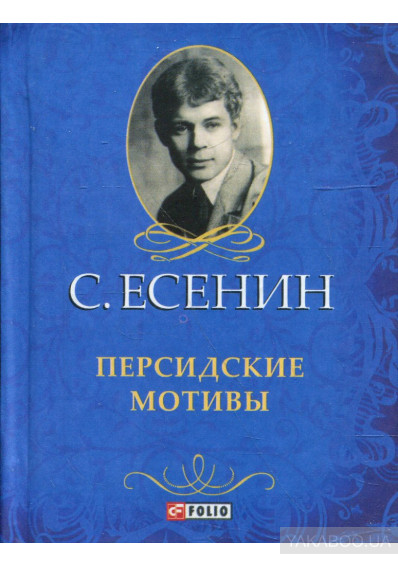 «Отговорила роща золотая…»
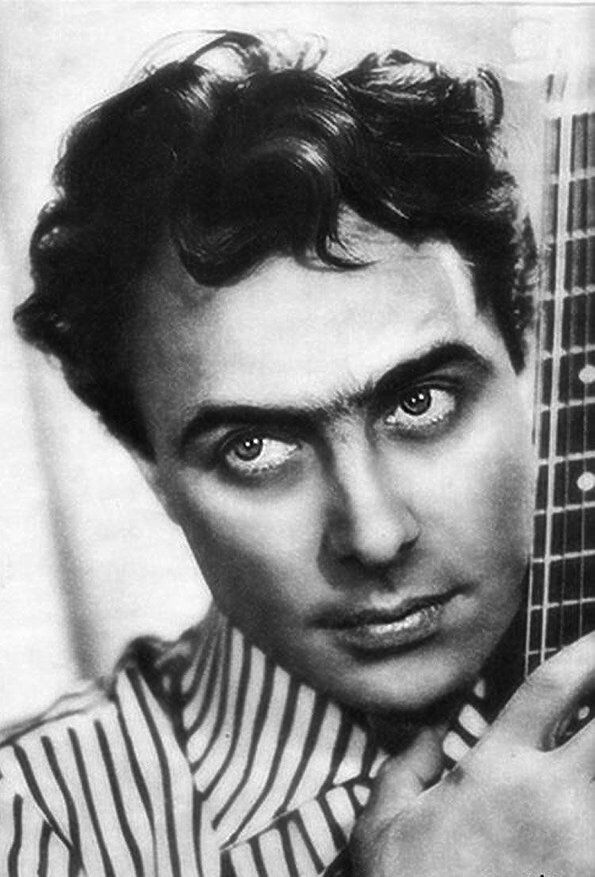 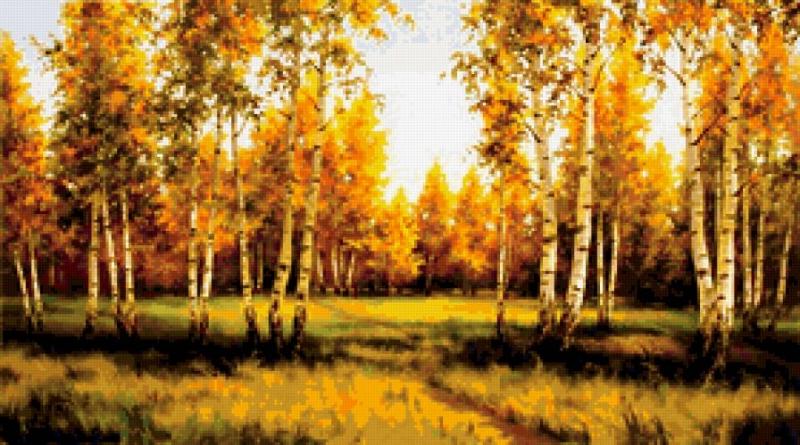 Романс на слова С.Есенина исполняет Николай Сличенко.
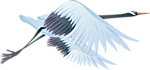 Отговорила роща золотаяБерёзовым, весёлым языком,И журавли, печально пролетая,Уж не жалеют больше ни о ком.
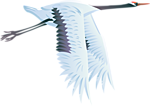 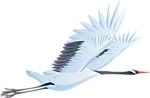 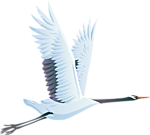 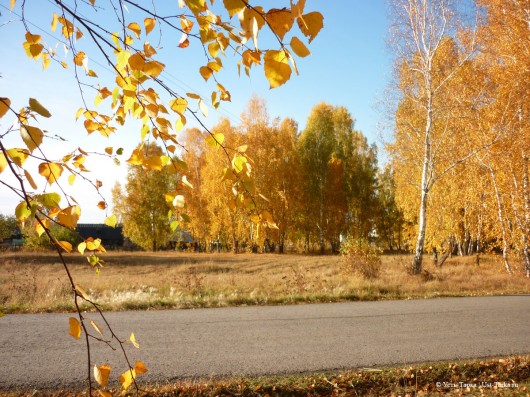 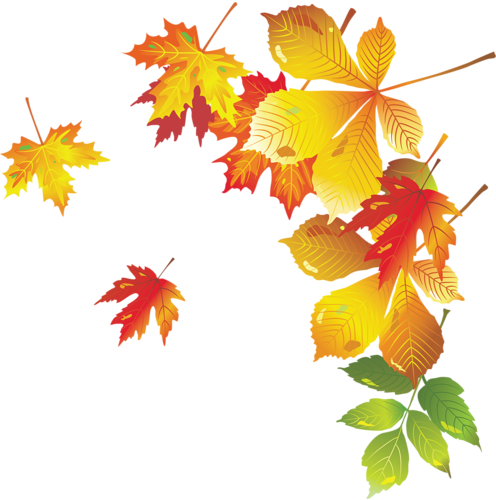 роща = лес
Кого жалеть? Ведь каждый в мире странник —Пройдет, зайдет и вновь оставит дом.О всех ушедших грезит коноплянникС широким месяцем над голубым прудом.
   странник = путешественник – darbadar, darvesh
   грезить = мечтать – orzu qilmoq
   коноплянник
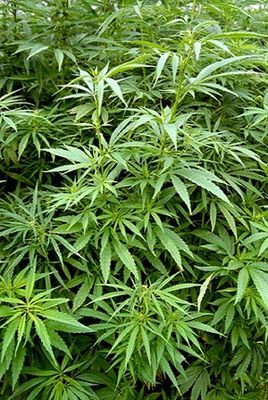 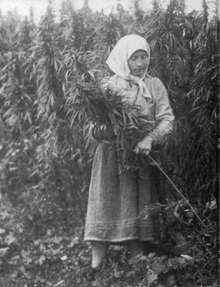 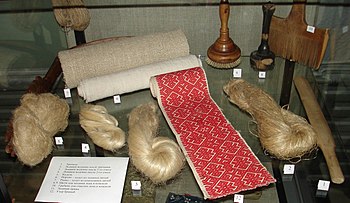 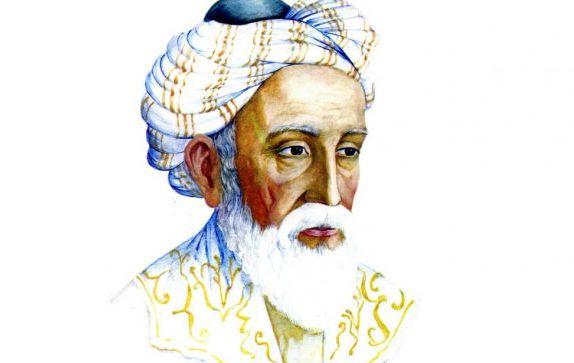 Чьи стихи напоминают вам строчки Есенина?
  В чем близость Есенина и Хайама?
 
   Человек на Земле гость, странник, как и пролетающие журавли.
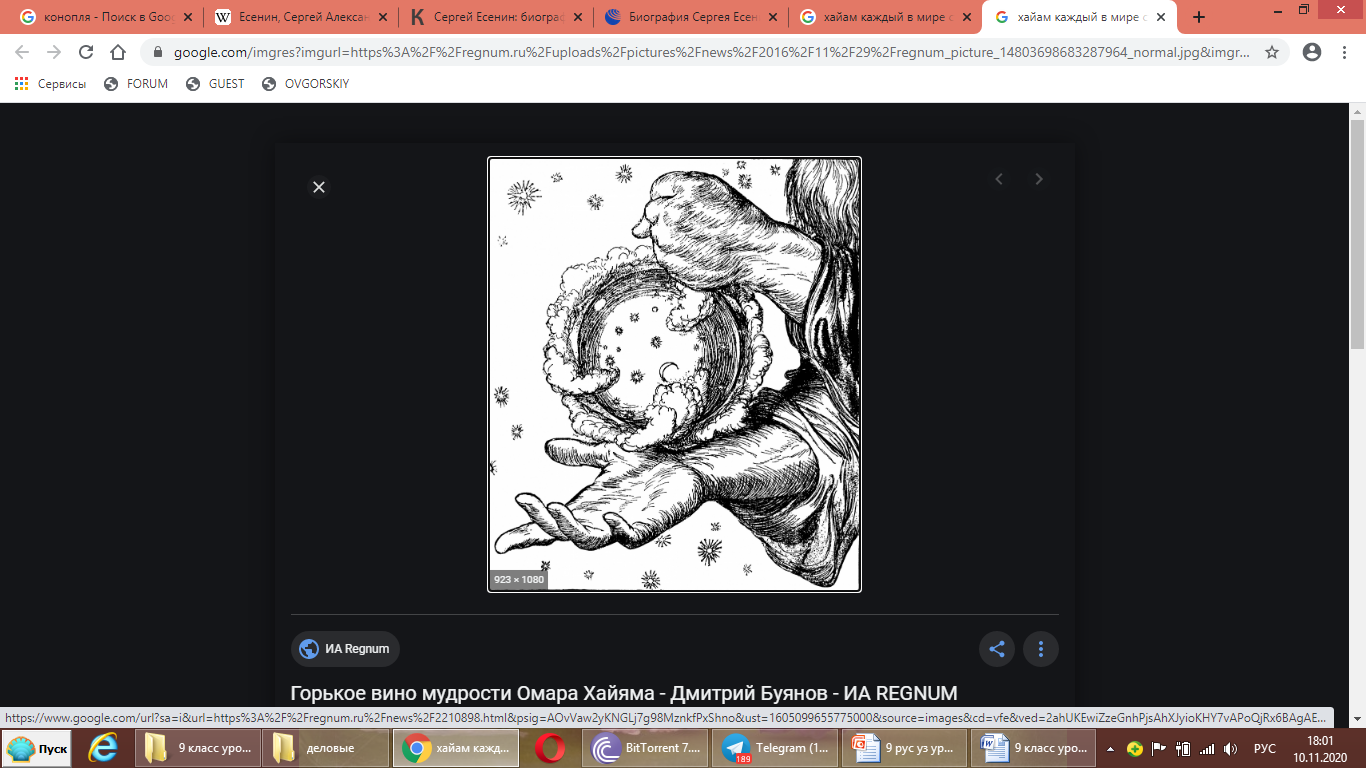 Стою один среди равнины голой,А журавлей относит ветер в даль,Я полон дум о юности весёлой,Но ничего в прошедшем мне не жаль.
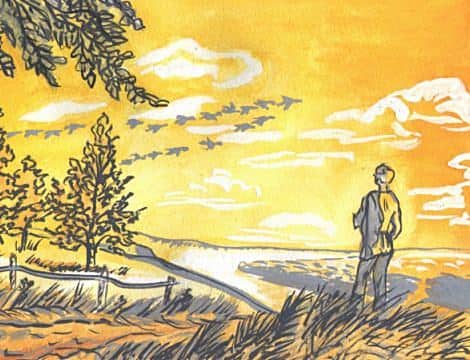 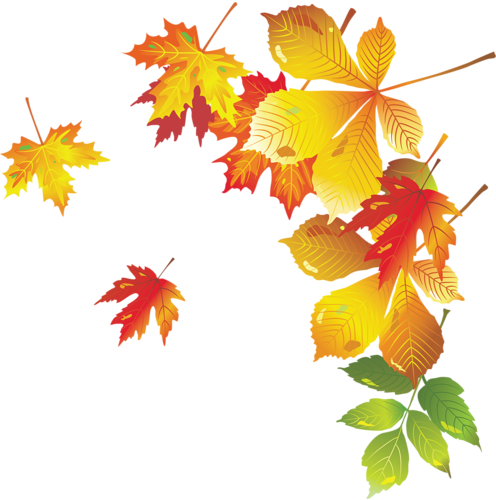 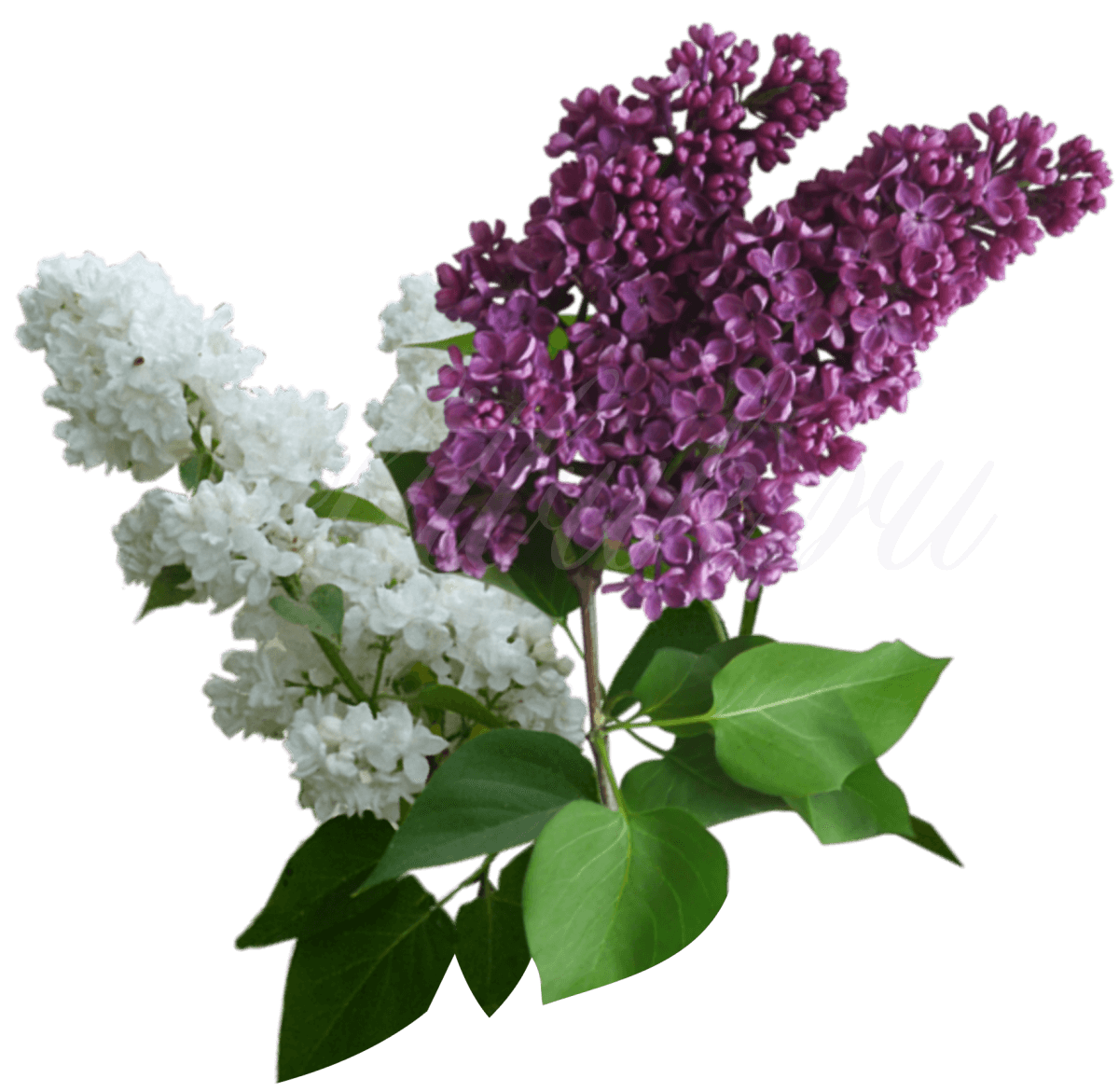 Не жаль мне лет, растраченных напрасно,Не жаль души сиреневую цветь.В саду горит костёр рябины красной,Но никого не может он согреть.

Как вы понимаете 
поэтические образы
«души сиреневая цветь», 
«костёр рябины красной»? 
Почему прошлое окрашено 
в сиреневый цвет, а настоящее – 
в золотой и красный?
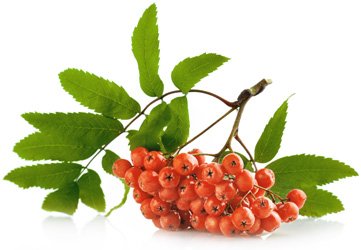 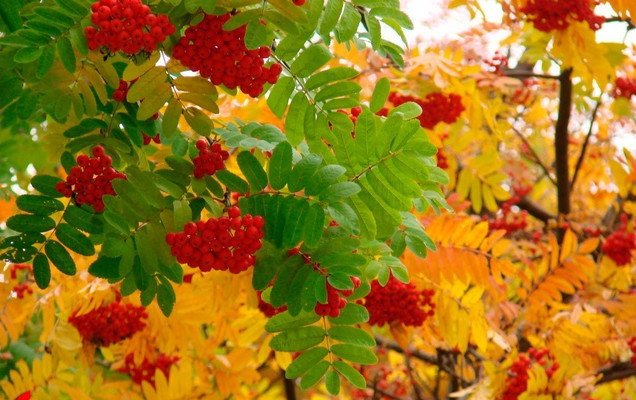 Не обгорят рябиновые кисти,От желтизны не пропадёт трава.Как дерево роняет тихо листья,Так я роняю грустные слова.
Кисть – panja, popuk
Ронять – tushirmoq, to‘kmoq
С чем сравнивает себя 
герой стихотворения? 
Мир изменяется, но рощ
вновь заговорит весёлым 
языком берёз весной.
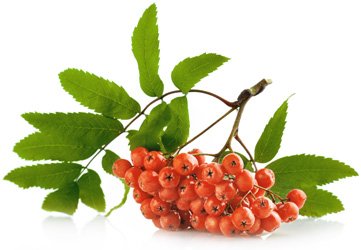 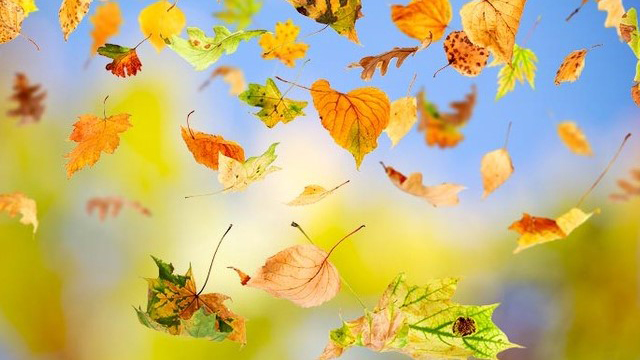 И если время, ветром разметая,Сгребёт их все в один ненужный ком…Скажите так… что роща золотаяОтговорила милым языком.

Сгребать – to‘plamoq
Какое слово в стихотворении 
повторялось несколько раз? 
Какое слово «самое страшное»? 
 Почему так страшно быть ненужным?

Человек и время. Поэт и время.
Можно ли победить время?
Можно ли всегда оставаться нужным?
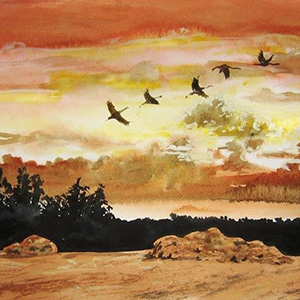 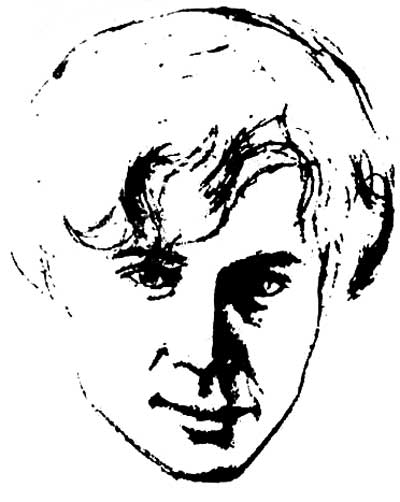 Задание для самостоятельной работы
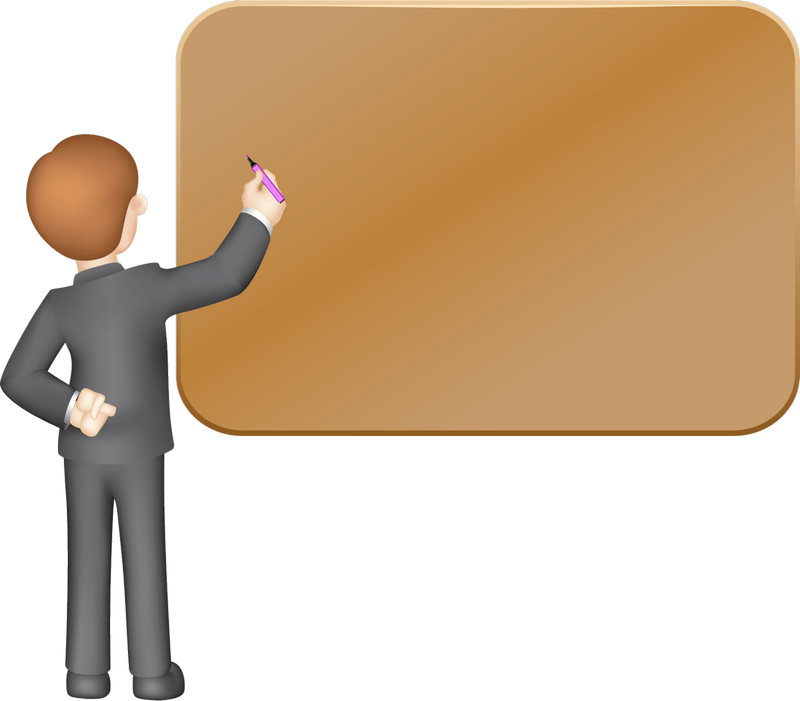 Ответить на вопросы учебника.
          Выучить наизусть  
         понравившиеся 
        строчки.